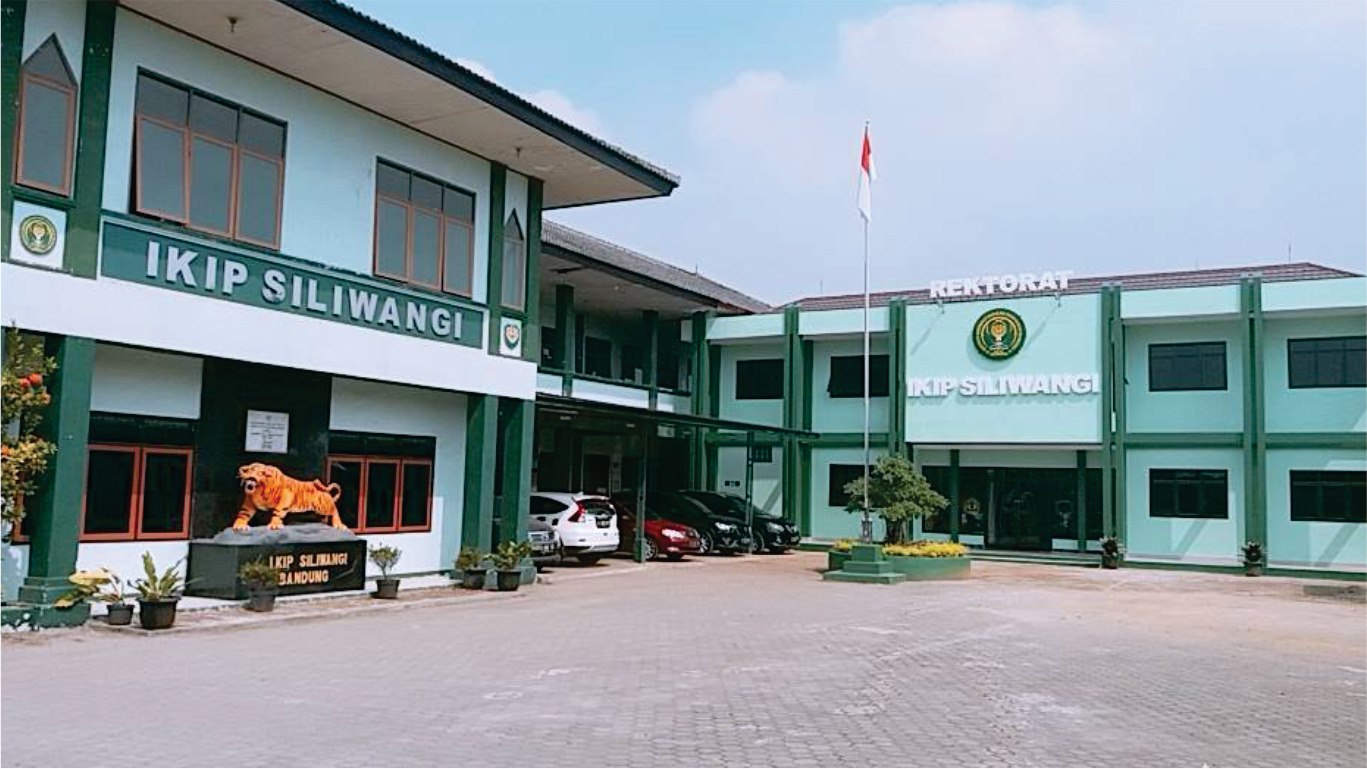 RELIABLE & FRIENDLY INSTITUTE
The Leader of Learning Innovation Entering World Class University
HANDOUT  MATAKULIAH PROSES BERPIKIR MATEMATIK
UTARI SUMARMO, MASTA HUTAJULU
PROGRAM MAGISTER PENDIDIKAN MATEMATIKA
INSTITUT KEGURUAN DAN ILMU PENDIDIKAN
KAMPUS  BERKUALITAS, BIAYA PAS
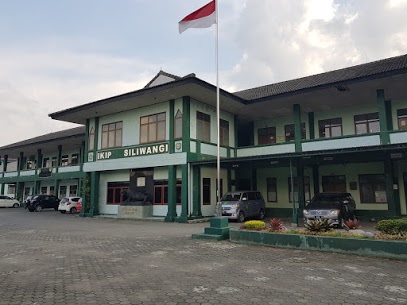 LKM MK PBM 
Pertemuan 10
Penyajian Tugas Kelompok Penalaran deduktif
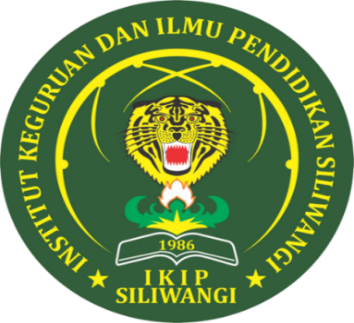 IKIP SILIWANGI
KAMPUS  BERKUALITAS, 
BIAYA PAS
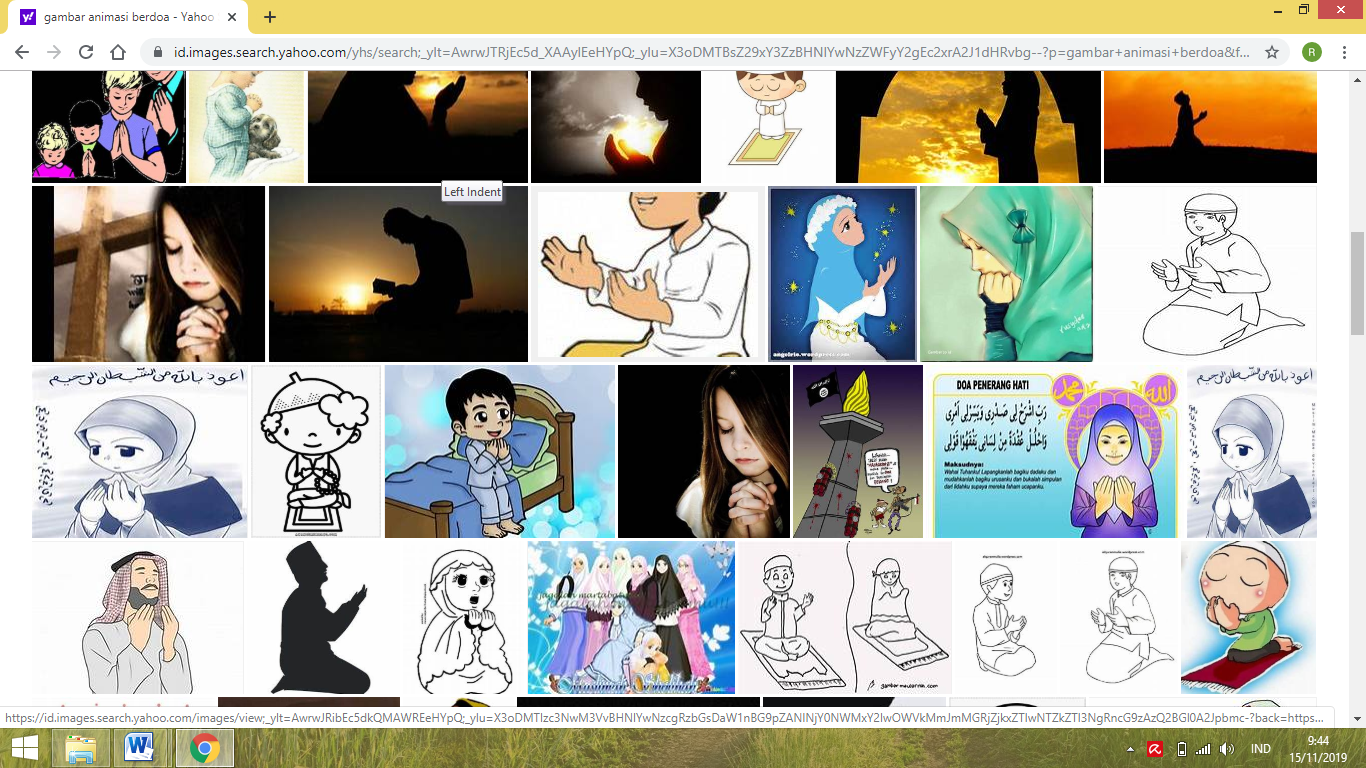 Sebelum belajar mari kita berdoa dulu, agar belajar kita diberkahi Alloh SWT. Amiin
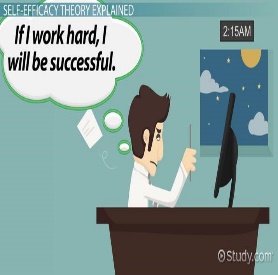 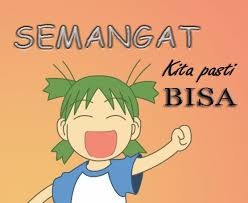 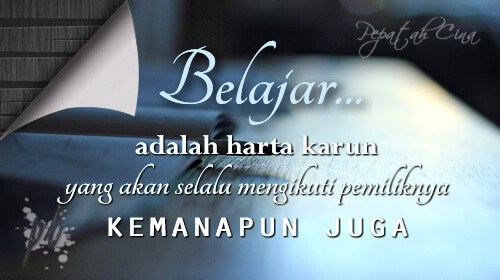 9/12/2021
2
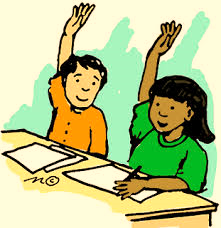 Sebagian Tugas kelompok telah kita sajikan. Muncul pertanyaan: Siapa yang mau menyajikan tugas Kelompok lainnya?
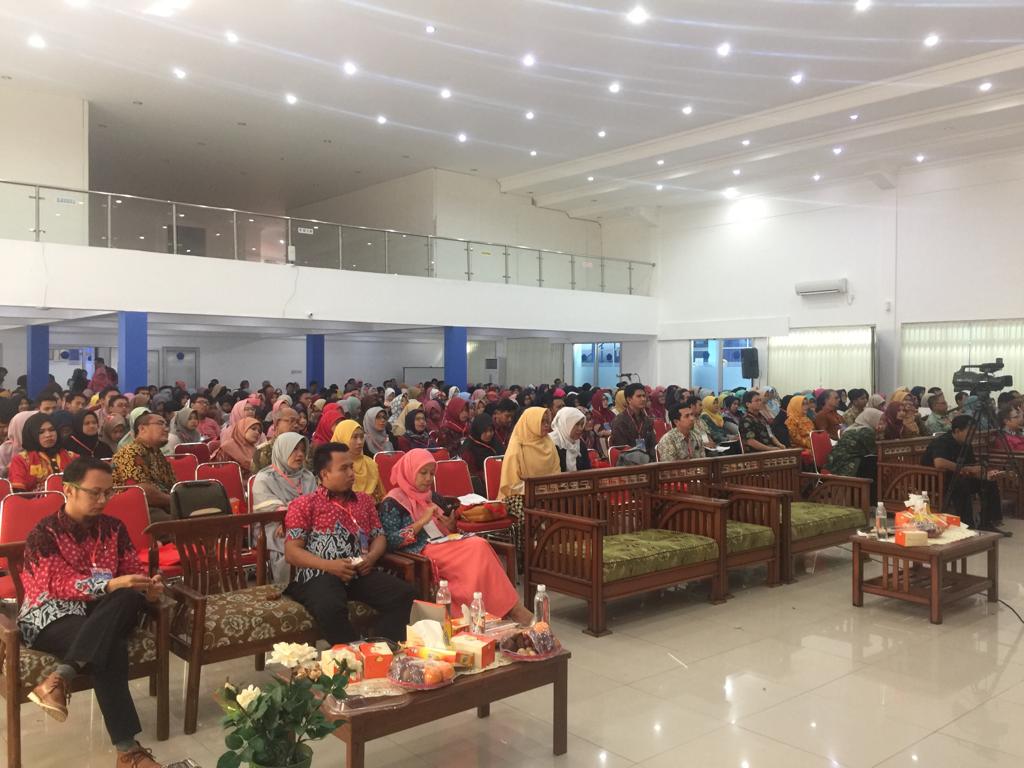 Ini penyajian Tugas Kelompok kami, Penalaran proporsional, penyelesaiannya dan analisis HOT atau LOT. Adakah contoh yang lain?
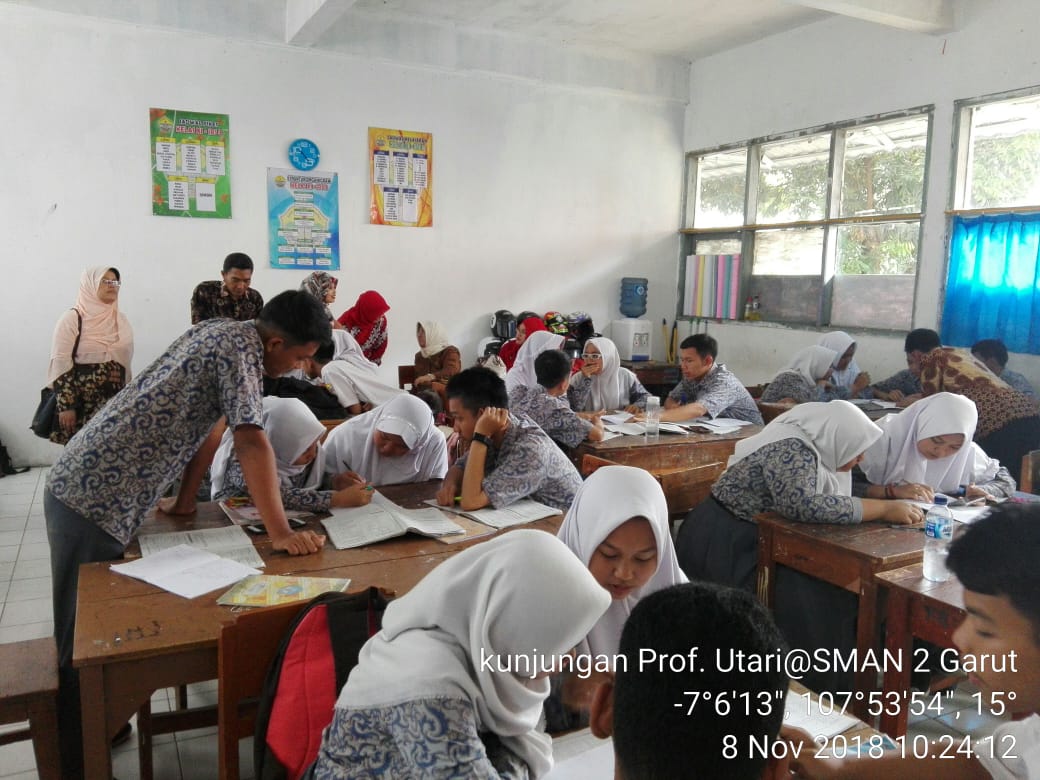 Seminar pencerahan Hard skill matematis pada maha-siswa, dosen dan guru matematika di UNSWAGATI Cirebon, 2019
Ini Contoh soal lain dari kelompok kami tentang penalaran Proporsional,
Penyelesaiannya dan analisis HOT atau LOT
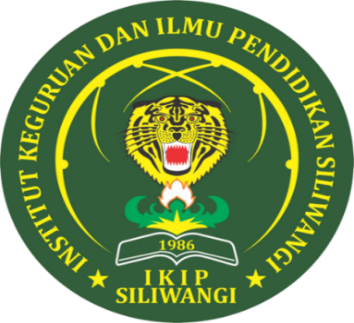 Nah teman, sekarang kami ajukan contoh soal  Penalaran kombinatorial, penyelesaian-nya, dan analisis HOT atau LOT. Siapa yang akan meme-riksa kebenarannya?
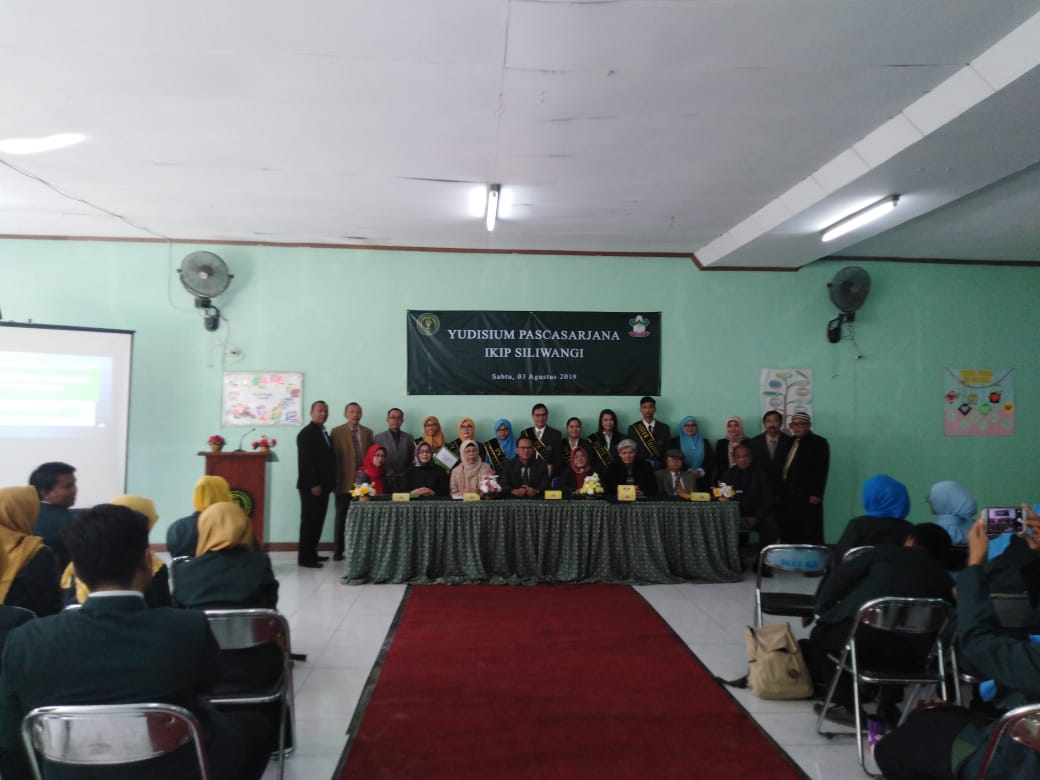 Nah teman, ini pemeriksaan kebenaran jawaban soal penalaran kombinatorial tadi
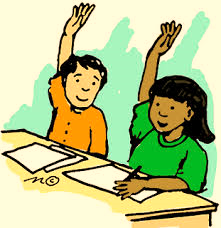 Kami mau mencoba memeriksa kebenarannya
Sidang Yudisium Pascasarjana 2019
Dan ini satu contoh soal lain Penalaran kombina-torial. Ada yang mau mencoba menjawab?
Sekarang kami ajukan soal tentang Penalaran Probabiliti. Siapa yang akan mencoba menyelesaikannya?
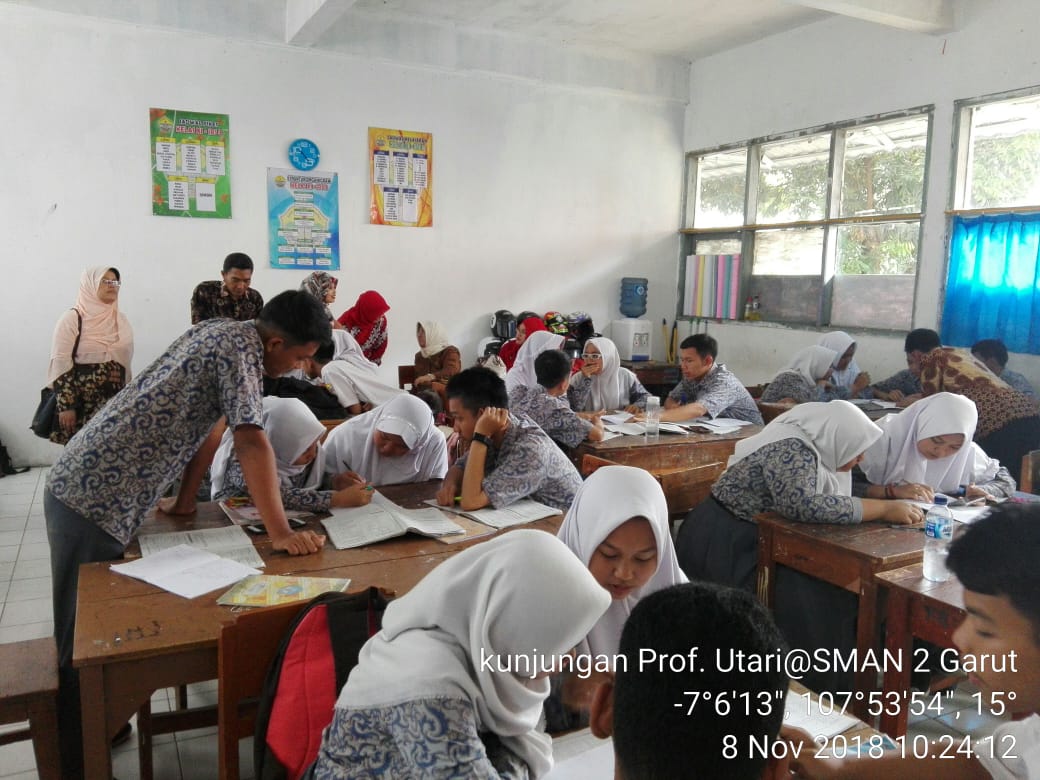 Dan ini jawaban soal penalaran probability. Mana yang lebvih sukar, soal penalaran kombinatorial atau soal tentang 


.
Ini jawaban soal penalaran kombinatorial
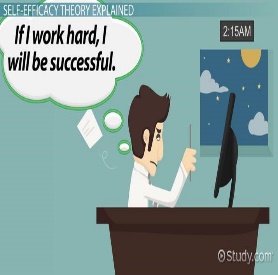 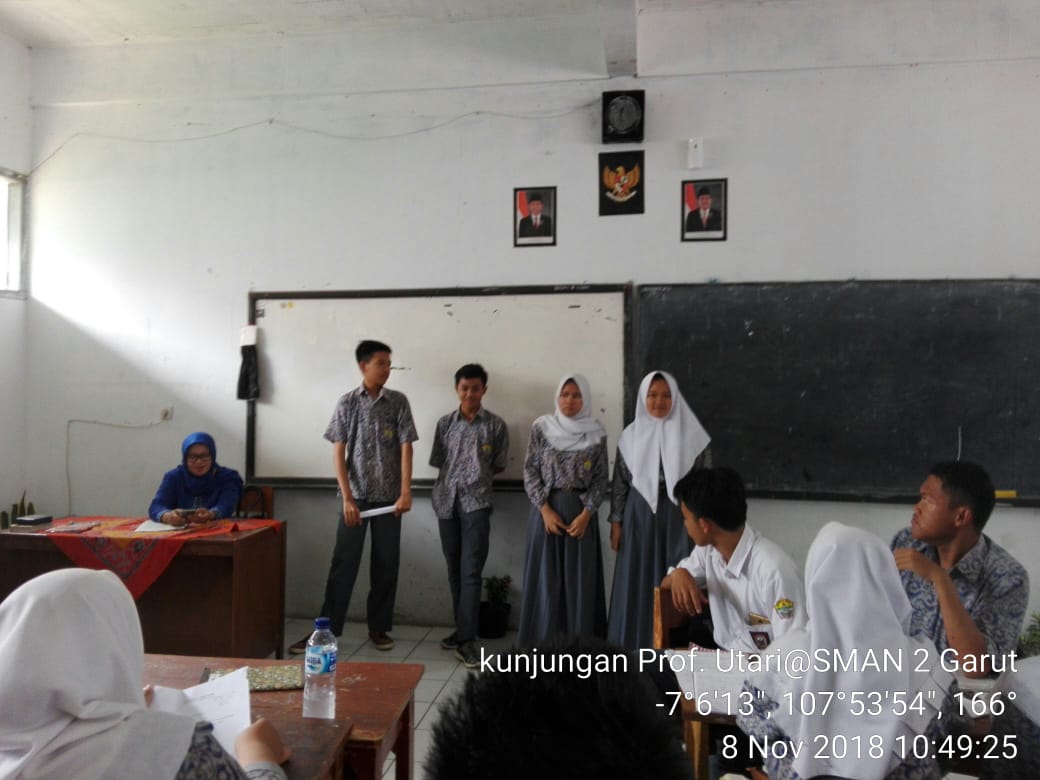 Ini contoh soal yang lain, yaitu tentang Penalaran Probabiliti. Siapa yang akan menyelesaikannya? Adakah contoh soal yang lain?
Dengan percaya diri siswa menyajikan jawab-annya di depan kelas
Ini Jawaban kelompok kami dan contoh penalaran probabiliti yang lain,  penyelesaiannya, dan analisis HOT atau LOT. Soal manakah yang lebih sukar? Apa alsannya?
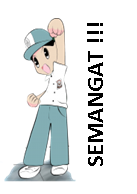 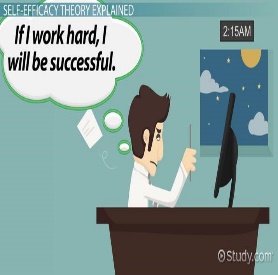 Soal ini menantang untuk diselesaikan
Ini jawaban dan alasan kelompok kami.
Cara  terbaik melawan rasa cemas adalah dengan cara me-ningkatkan rasa percaya diri
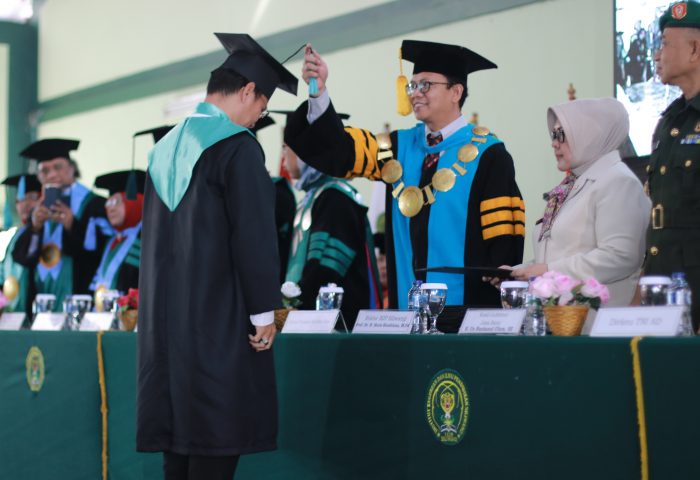 Ini soal penalaran proposional dan penalaran probabiliti dari kelompok kami:
Siapa yang akan menjawab soal kami?
Wisuda IKIP mengantar lulusan menjadi SDM berkualitas
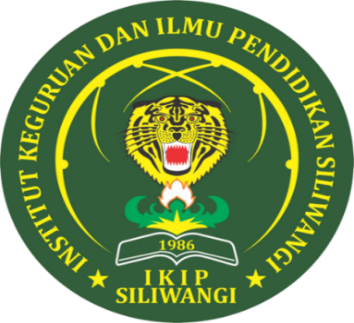 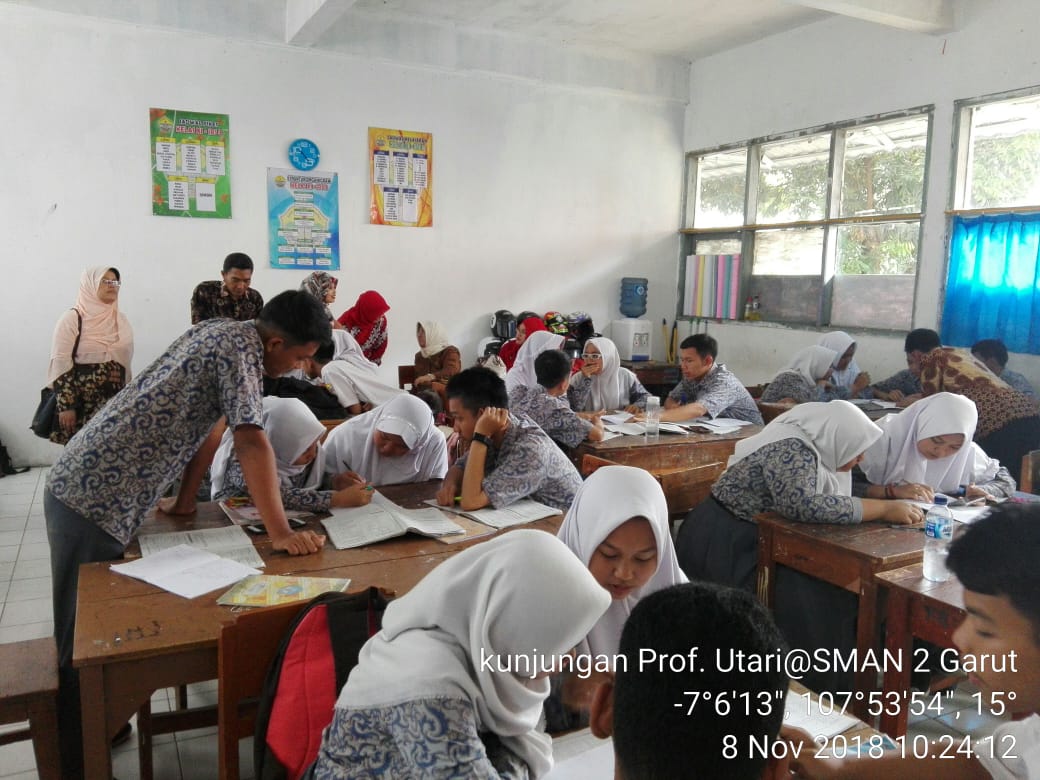 Agar penguasaan kita  kuat, mari kita susun contoh soal Penalaran deduktif yang lain, kemudian kita selesaikan
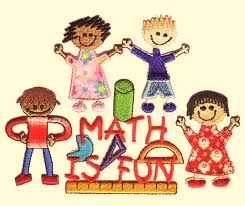 Kelompok kami akan menyele-saikan soal yang penalaran probabiliti ya. Soal ini tergolong HOT atau Low? Mari teman kita analisis yuk
Kami ingin mencoba menyelesaikan soal yang penalaran proprosional
Foto mahasiswa S2 Pendidikan Matematika bebas dan kreatif menyajikan proposal penelitiannya menggunakan poster. Ini menggambarkan maha-siswa memiliki kebebasan berekspresi, berpikir, dan berinovasi dalam menyelesaikan tugas
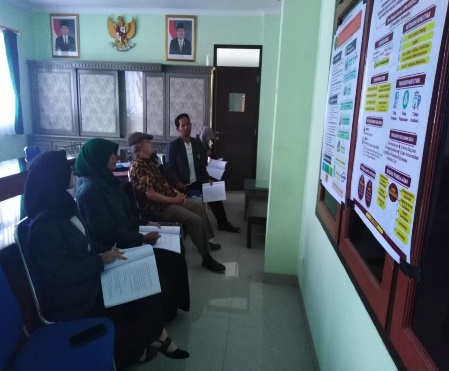 Demikian pula, mahasiswa  mengimplementa-sikan hasil perkuliahan dengan melaksanakan pembelajaran di sekolah yang mendorong siswanya belajar aktif, berani bertanya, dan berani menyelesaikan soal di depan kelas.
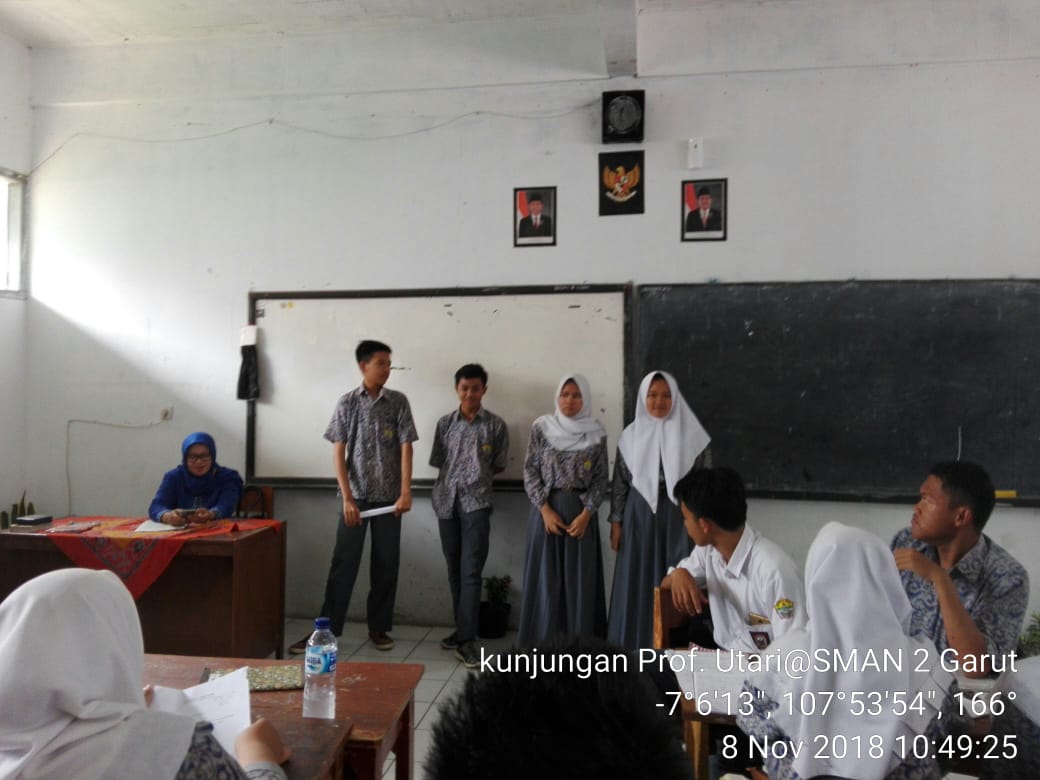 Situasi tersebut menggambarkan perkuliahan di S2 Pend. Matematika sudah menganut sebagian Prinsip Merdeka Belajar
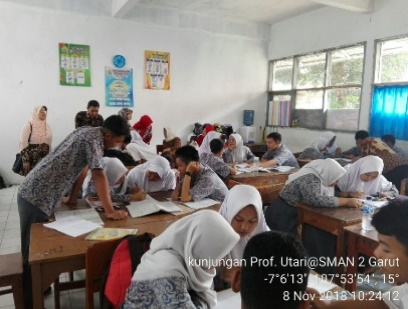 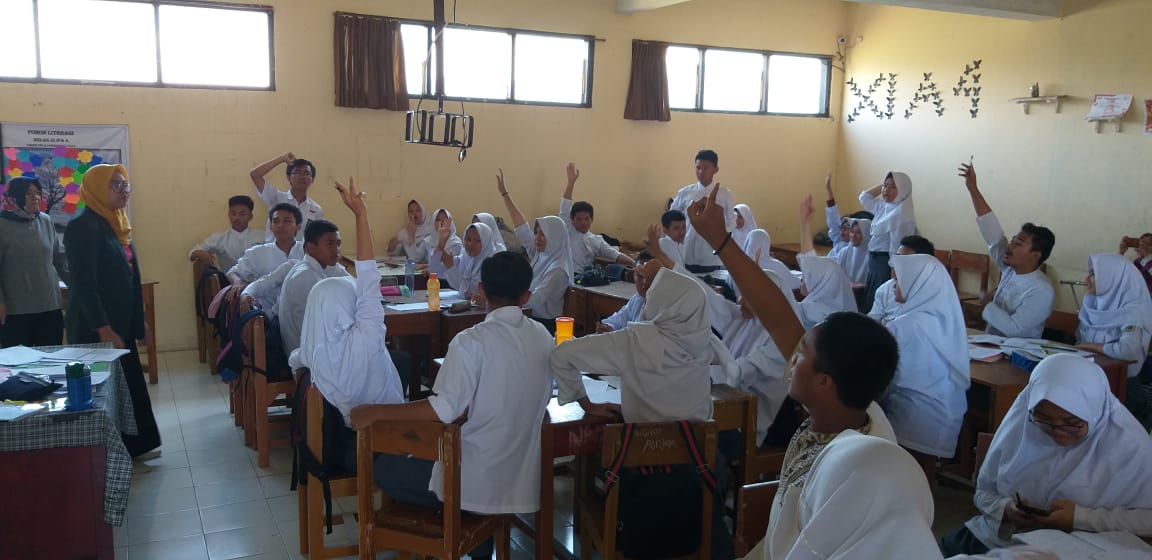 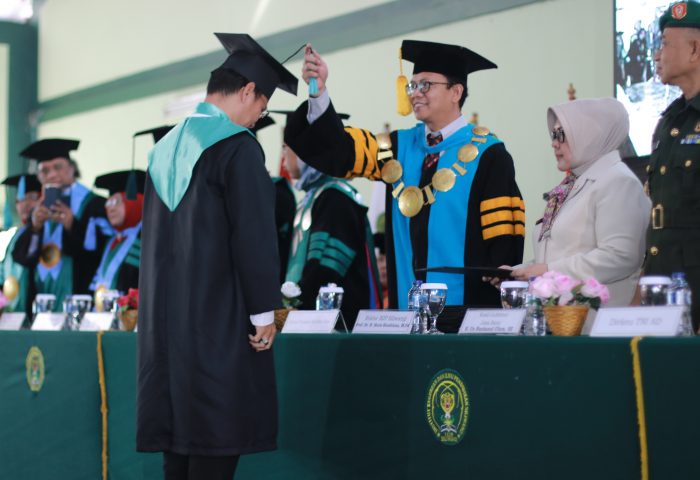 Nah, teman-teman, kita sudah Latihan menyajikan soal penalaran deduktif. Sebelum kita tutup perkuliahan ini, mari kita berdoa dan mengucap syukur kepada Allah SWT semoga yang kita pelajari bermanfaat bagi kita semua
Acara Wisuda Sarjana dan Pascasarjana IKIP mengantar menjadi SDM berkualitas
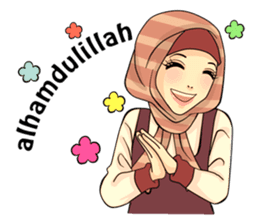 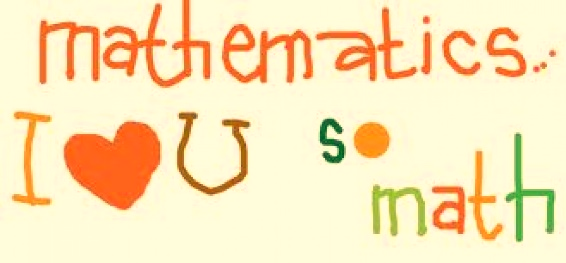 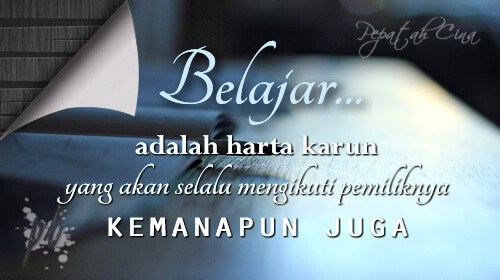